QUALITATIE ANALYSIS OF ORGANIC COMPOUMDS
DETECTION OF CARBON AND HYDROGEN
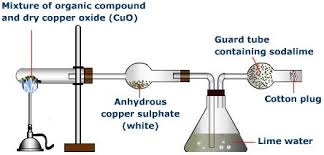 DETECTION OF NITROGEN
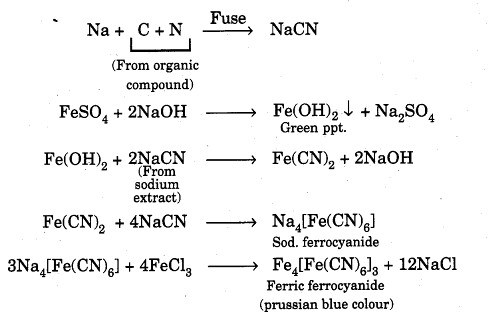 TEST FOR SULPHUR
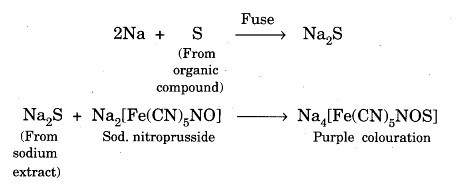 TEST FOR THIOCYNATE
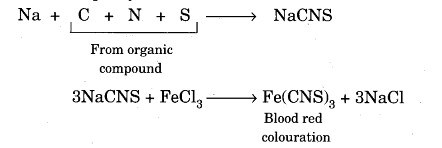 TEST FOR HALOGEN
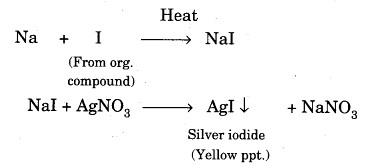 TEST FOR PHOSPHOROUS
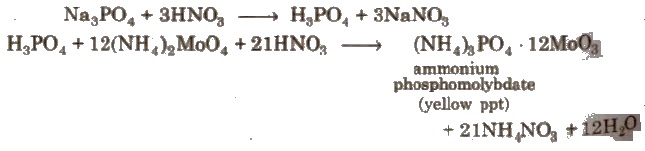